Die Rolle von Handel und Gewerbe in der Stadtentwicklung

Bertram PaganiniGeschäftsführer Existenzgründung | Unternehmensförderung

Workshop: Zukunft des Einzelhandels in Wehr
Mittwoch, 25. Oktober 2017
Altes Schloss, Bürgersaal
Die drei zentralen Aktionsebenen aus Sicht eines lokalen Gewerbetreibenden:
Der Betrieb muss gut dastehen
Mit Kolleginnen und Kollegen gemeinsame Aktionen planen und umsetzen
Die Stadtentwicklung in Form von Stadtmarketingaktionen aktiv unterstützen
Betriebliche Erfolgsfaktoren
Je nach der Bedeutung der 
einzelnen Faktoren sollte die 
zeitliche Investition eingesetzt 
werden.

Das heißt z.B....
für Mitarbeiter 20 %
für Lieferantenauswahl und Sortiment 20 %
für Werbung, Präsentation und Aktivität 15 %
für Kooperation im Einkauf und Marketing 15 %
für Standortaufwertung, Digitalisierung, Ladenbau 30 %
Wichtige Erfolgsfaktoren einer Stadt von heute
Intakte Daseinsvorsorge
Aufenthaltsqualität
Erreichbarkeit
Stadtimage
Digitalisierung
Wohnraumverfügbarkeit
Aktive (interessierte) Bürgerschaft
Stadtentwicklung zwischen Politik, Stadtverwaltung und Interessengruppen
Bürgermeister
Stadtverwaltung
Gemeinderat
InformationBeratungStellungnahme
Ausschüsse
Serviceketten
„Baustellen“
Sparkassen,Banken
IHK,HWK
Bürger,Öffentlichkeit
Verbände
Unternehmerschaft
Serviceketten
Aber: Eine Stadt ist kein Freizeitpark…
Es ist eine Servicekette mit unzähligen Beteiligten – und
entsprechend vielen Möglichkeiten für Fehler
 Einzelhandel
 Gastronomen
 Fitnessstudio
 Behörden
 Hoteliers
 Banken
 Unternehmer
 Bürger
 Ärzte
 Gewerkschaften
 Parteien
 Immobilienbesitzer
 Vereine
Viele Baustellen
Imageveränderung gegenInnen (Klassisches Innen-Marketing)
Städtebauliche Projekte (z. B. Brennetareal)
Stärken bzw. Aufbauenvon AttraktionenSehenswürdigkeiten,Veranstaltungen/Events
Reine Imageveränderunggegen Aussen(CD, PR, Werbung, Messen)
Profilierung …..
Rahmenbedingungen(Verkehr/Parken,Öffnungszeiten)
Verschönerungs-projekte
Strassenfeste,Bürgerfeste, Märkte,Messen
Stärkung der einzelnenBetriebe (HoGa, EH,…)
Anlocken vonBetrieben (Magnete)
Qualitätsketten zwischenKooperationspartnern
Die Entwicklung der Kaufkraft in Wehr im Zeitraum 2012 - 2016
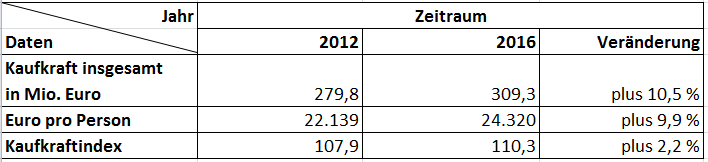 Quelle: MB-Research, Nürnberg; IHK-Berechnungen
Die Entwicklung der einzelhandelsrelevanten Kaufkraft in Wehr im Zeitraum 2014 - 2017
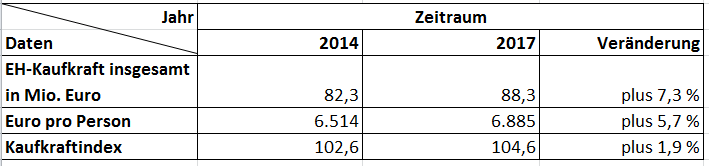 Quelle: MB-Research, Nürnberg; IHK-Berechnungen
Die Entwicklung des Einzelhandelsumsatzes und der Zentralitätskennziffer in Wehr im Zeitraum 2014 - 2017
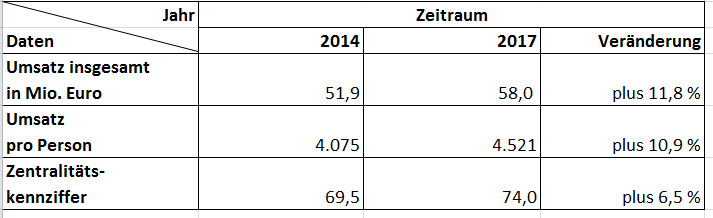 Quelle: MB-Research, Nürnberg; IHK-Berechnungen
Bedarf an Reserveflächen für Gewerbe und Industrie
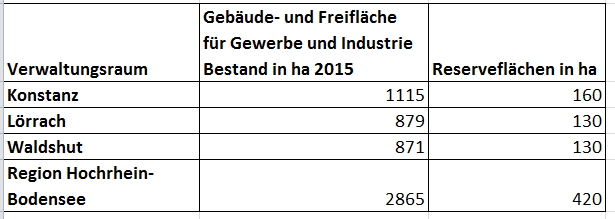 Quelle: Entwicklungsstudie des Regionalverbands und der IHK Hochrhein-Bodensee 2017
Wohnungsprognose für ausgewählte Verwaltungs-räume der Landkreise Waldshut und Lörrach 2016 – 2035
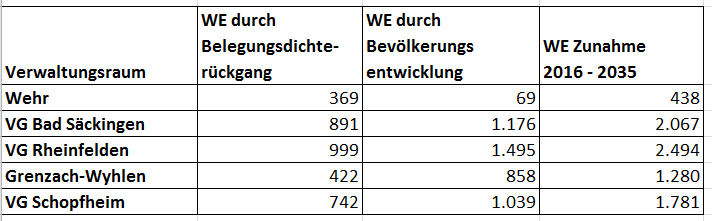 Quelle: Entwicklungsstudie des Regionalverbands und der IHK Hochrhein-Bodensee 2017
Kernaussage: In einem Radius von ca. 20 Minuten um Wehr sollten 8.060 Wohneinheiten (WE) entstehen
Wachsende und schrumpfende Räume im Bundesvergleich mit dem Gutachten
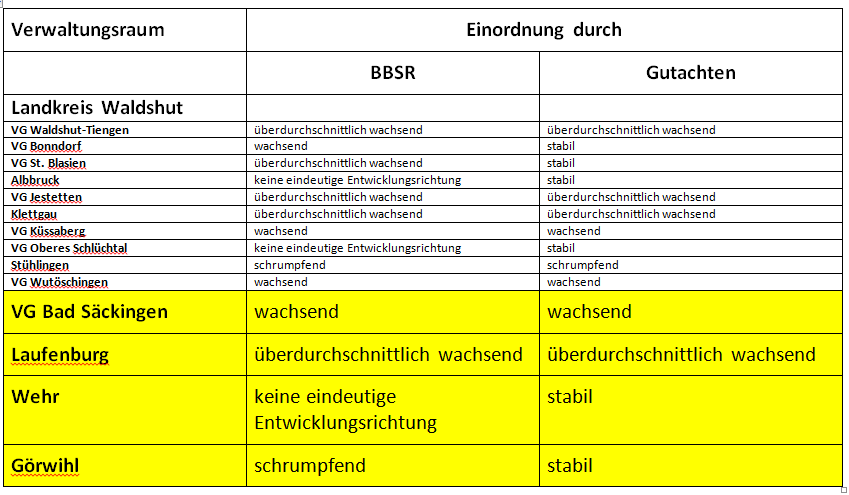 BBSR: Bundesinstitut für Bau-, Stadt-, und Raumforschung, Bonn
Quelle: Entwicklungsstudie des Regionalverbands und der IHK Hochrhein-Bodensee 2017
Die Rolle von Handel und Gewerbe in der Stadtentwicklung
Vielen Dank für Ihre Aufmerksamkeit. Fragen?
Gerne!

Bertram Paganinibertram.paganini@konstanz.ihk.de